Waves Practical Practice Question
A student wants to investigate how the speed of a wave on a stretched string depends on the tension in the string.





Describe a method the student could use for this investigation.
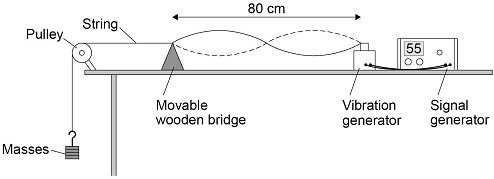 Key things to include:
How can you change the tension of the string
How can you change the frequency
How can you measure the frequency
________________________________________________________________________________________________________________________________________________________________________________________________________________________________________________________________________________________________________________________________________________________________________________________
Answer
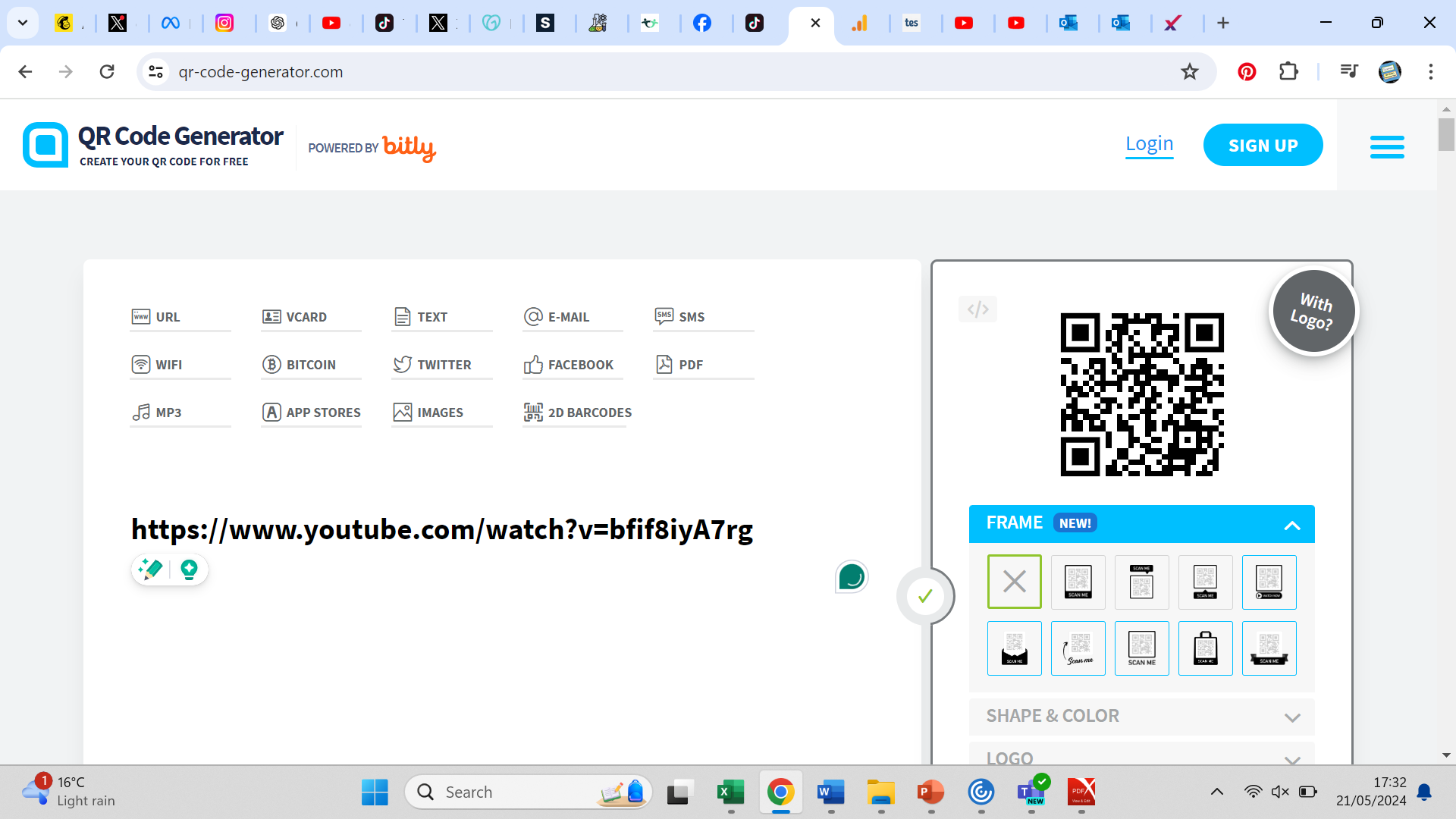 Link to video
Waves Practical Practice Question